Ενόργανη Ανάλυση
Εισαγωγή
Κλασικές μέθοδοι


Ενόργανες μέθοδοι
Κλασικές μέθοδοι (Σταθμικές και Ογκομετρικές Τεχνικές)
Διαχωρισμός (καθίζηση, εκχύλιση ή απόσταξη)
Ταυτοποίηση (χρώμα, σ.τ., σ.π., διαλυτότητα, οσμή, δείκτης διάθλασης κ.τ.λ.)
Βασίζονται σε χημικές αντιδράσεις 
Ασχολούνται με τη μάζα
 Χρησιμοποιούν ζυγό, προχοϊδα και απλά γυάλινα σκεύη
Ενόργανες μέθοδοι
Βασίζονται στη μέτρηση μιας φυσικής ιδιότητας που σχετίζεται με τη μάζα ή τη συγκέντρωση του συστατικού. 
Μέτρηση με διάφορα όργανα
Γιατι;
Ανάπτυξη τεχνολογία;
Ανάγκη ταχέων και ευαίσθητων μεθόδων. 
Ανάγκη συνεχούς ελέγχου (βελτίωση ποιότητας ζωής)
 Ανάγκη μη καταστροφικών μεθόδων αναλύσεως (αρχαιολογικά δείγματα). 
Αναλύσεις πολύπλοκων δειγμάτων
Πλεονεκτήματα
Ταχύτητα
Ευαισθησία / Ανιχνευσιμότητα 
 Αυτοματοποίηση  μερικών ή όλων των σταδίων
Μειονεκτήματα
Κόστος μεγάλο 
Μικρότερη ακρίβεια (κατά κανόνα)  
Απαιτούνται περισσότερες πρότυπες ουσίες ή διαλύματα για βαθμονόμηση.
Ταξινόμηση
Ηλεκτροχημικές ( ρεύμα, δυναμικό, ….).
 Φασματοχημικές ή Οπτικές(ακτινοβολία και ύλη ….)
Λοιπές( ….)
Ποιότητα  Ενόργανων Αναλύσεων
Ισχύς: Μπορώ να το εφαρμόσω σε ένα δείγμα;
 Αξιοπιστία: Ακρίβεια και Επαναληψιμότητα 
 Ευαισθησία
 Όριο Ανιχνεύσεως: Μικρότερη ανιχνευόμενη συγκέντρωση ή ποσότητα
Χρήσιμη Αναλυτική Περιοχή Συγκεντρώσεων 
Εκλεκτικότητα: υπάρχει παρεμποδιστής;
Μέθοδοι ποσοτικοποίησης
Π.χ. Καμπύλη Αναφοράς
Καμπύλη Αναφοράς
βαθμονόμηση με χρήση προτύπων διαλυμάτων (καθαρά διαλύματα αναλύτη στο χρησιμοποιούμενο διαλύτη ή παρασκευάζονται από το  ίδιο μητρικό υλικό, κατανεμημένα στη γραμμική περιοχή, περικλείουν τις αναμενόμενες συγκεντρώσεις αγνώστων, πραγματοποιούνται πριν και μετά τα άγνωστα ή μεταξύ των αγνώστων.
Χαράσσεται γραφικά η καμπύλη αναφοράς σε χιλιοστομετρικό χάρτη (γραφική χάραξη), ή  υπολογίζεται η εξίσωση της ευθείας παλινδρόμησης  με τη μέθοδο ελαχίστων τετραγώνων 
Ο υπολογισμός του αγνώστου γίνεται είτε γραφικά ή υπολογιστικά
Μέθοδος ελαχίστων τετραγώνων
Για γραμμική σχέση που συνδέει δυο μεταβλητές x και y.
y=αx+β, με
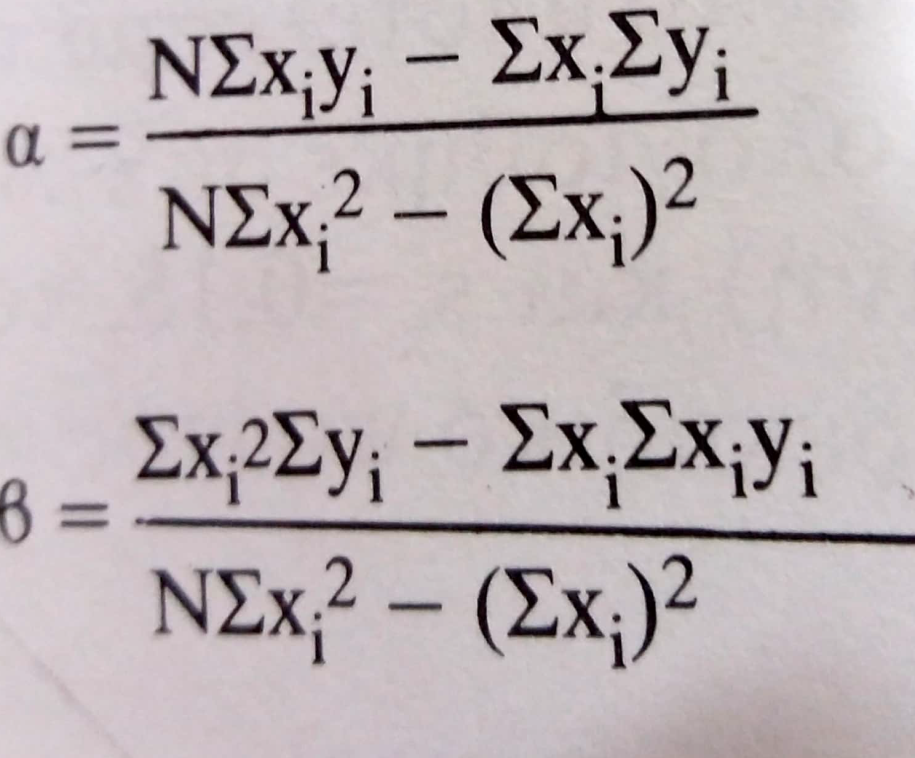 Άσκηση
Να βρεθεί η εξίσωση(με γραφική παράσταση και με την χρήση της μεθόδου των ελαχίστων τετραγώνων) που προσαρμόζεται στα παρακάτω δεδομένα, τα οποία πάρθηκαν κατά την κατασκευή καμπύλης αναφοράς μιας φωτομετρικής ανάλυση, καθώς και η συγκέντρωση C ενός αγνώστου δείγματος, που είχε απορρόφηση Α ίση με 0,325.